Operationally Excellent Operating Rhythm
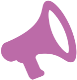 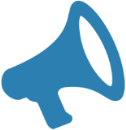 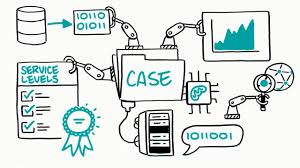 I feel like I’ve been woken up, I’m learning all the time and love it!
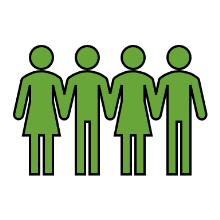 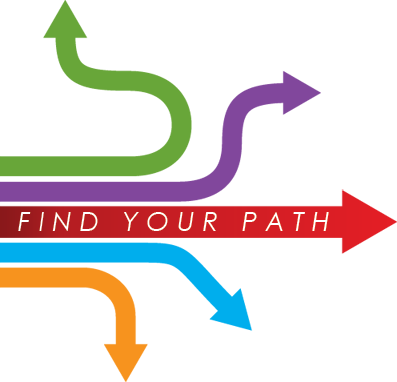 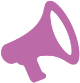 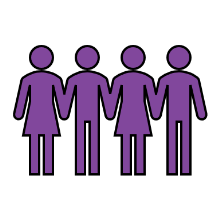 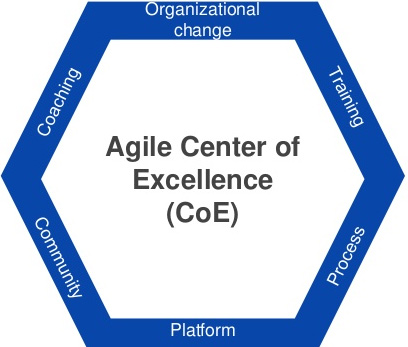 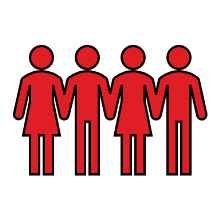 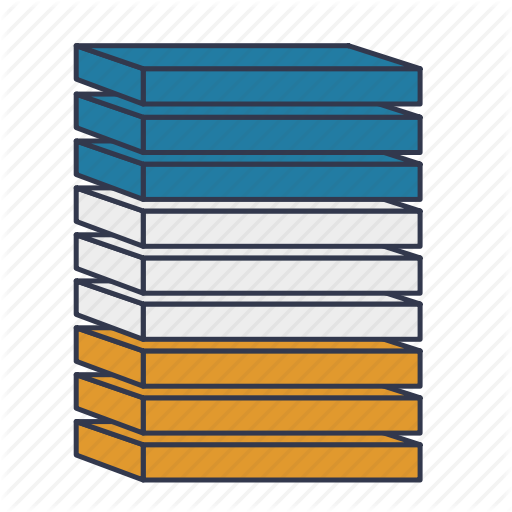 Phase 2
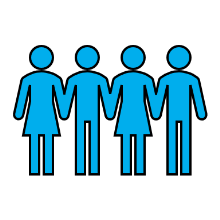 [Speaker Notes: We will deliver using SIP, Agile … approaches

Whilst the end-state may result in  significant disruption, we must take our people with us and we must temper our ambition to a safe, sustainable velocity.]
Operationally Excellent
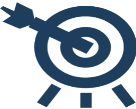 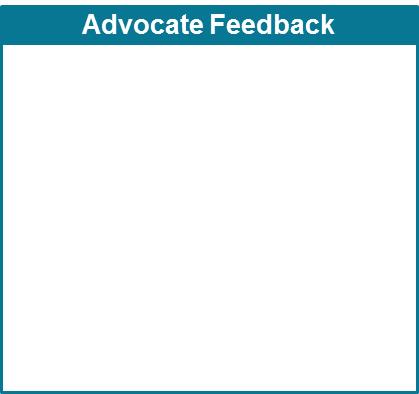 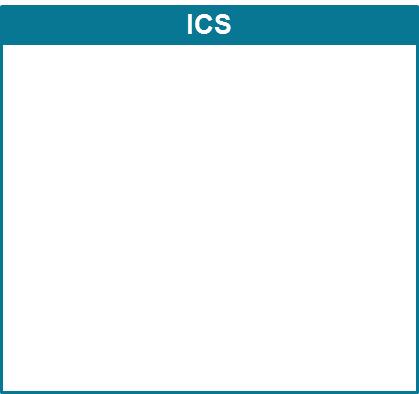 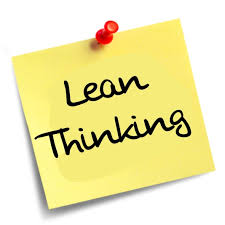 More reliable service 
(Right First Time)
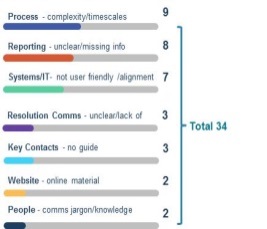 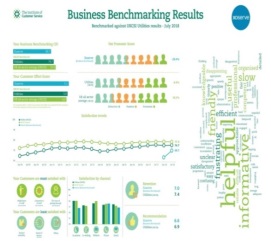 CRM
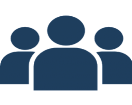 360 Customer view
(cross team/ customer/ insight)
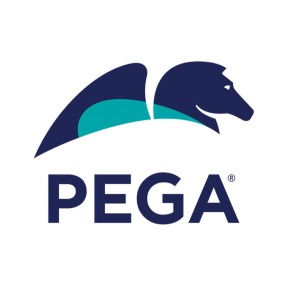 Improved customer access
(Redeploy to delight)
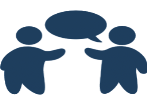 AMS
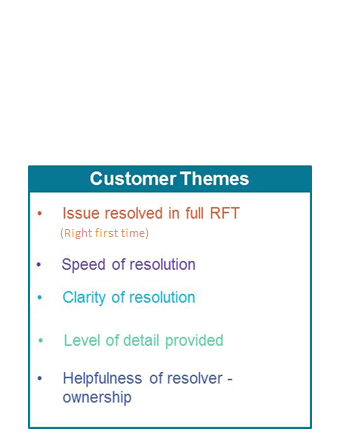 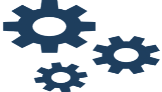 Reduction in operating costs
CDS
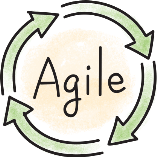 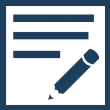 Improved communication 
(Distribution Lists)
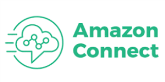 Customer feedback says.….
What we’re doing…..
Customer benefits……
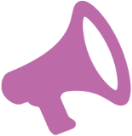 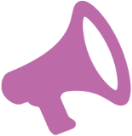 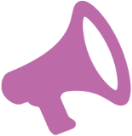